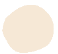 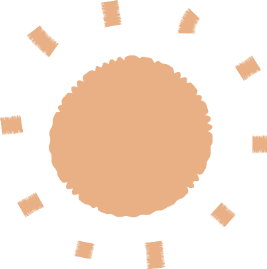 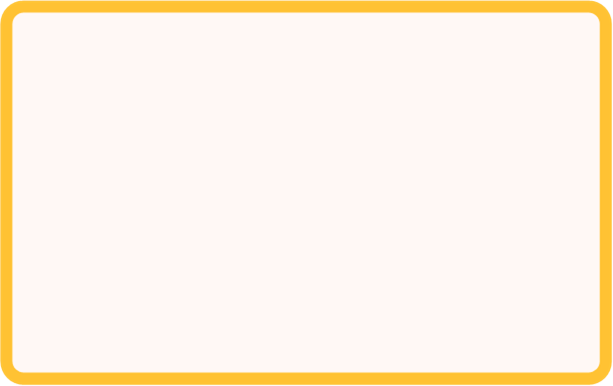 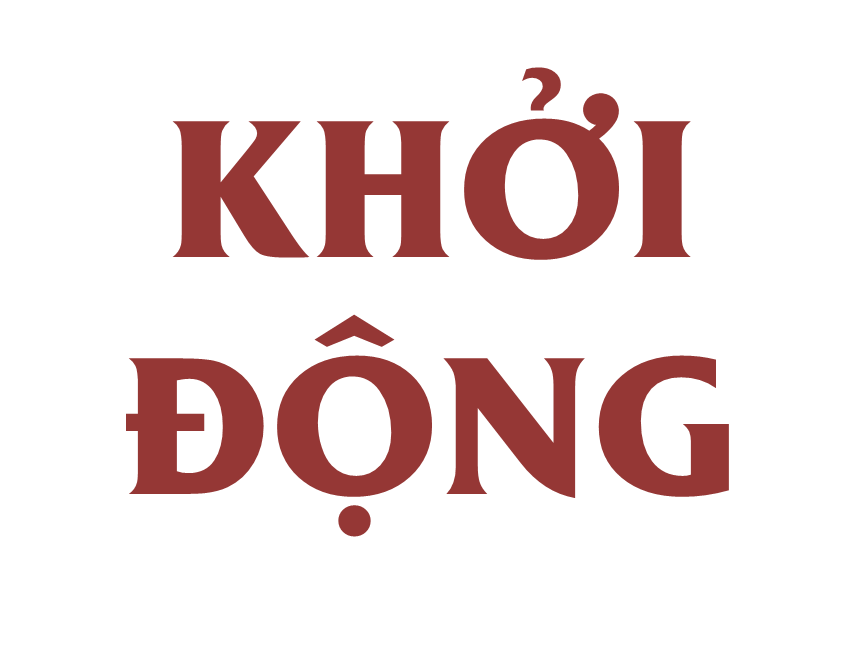 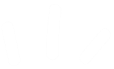 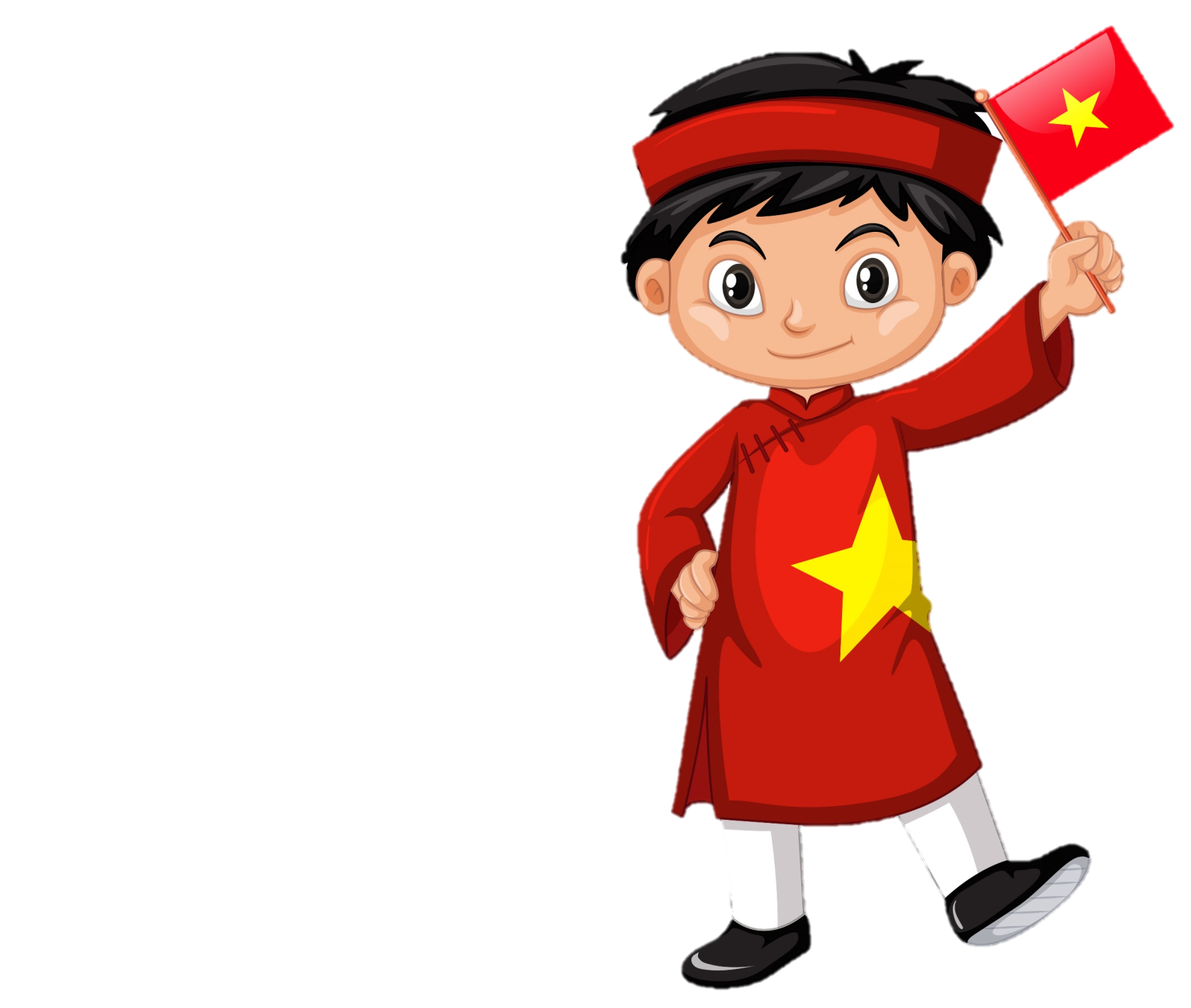 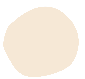 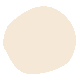 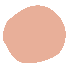 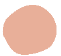 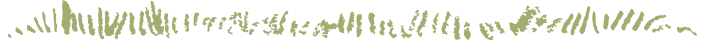 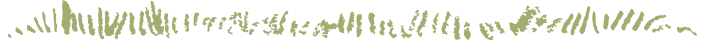 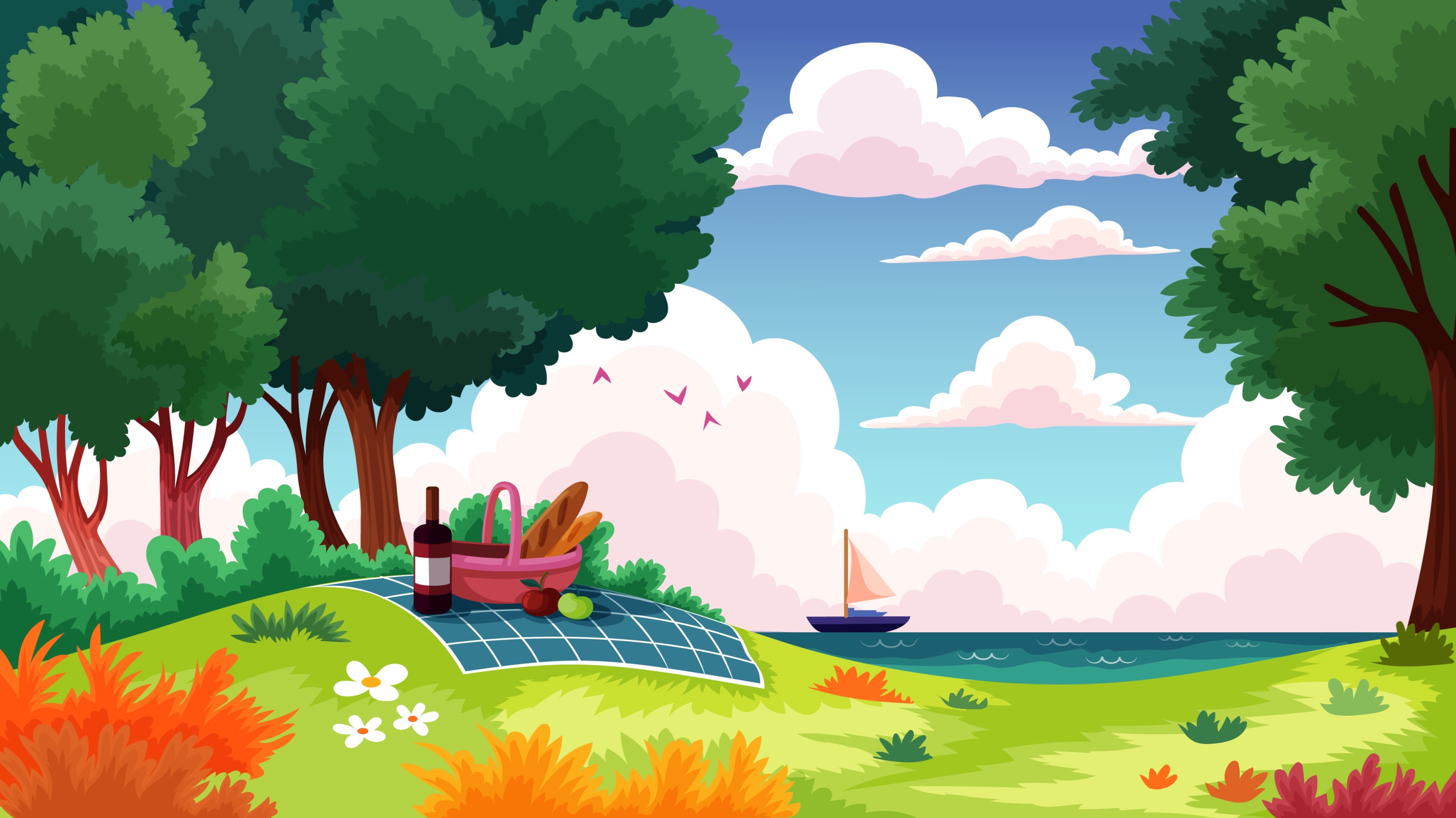 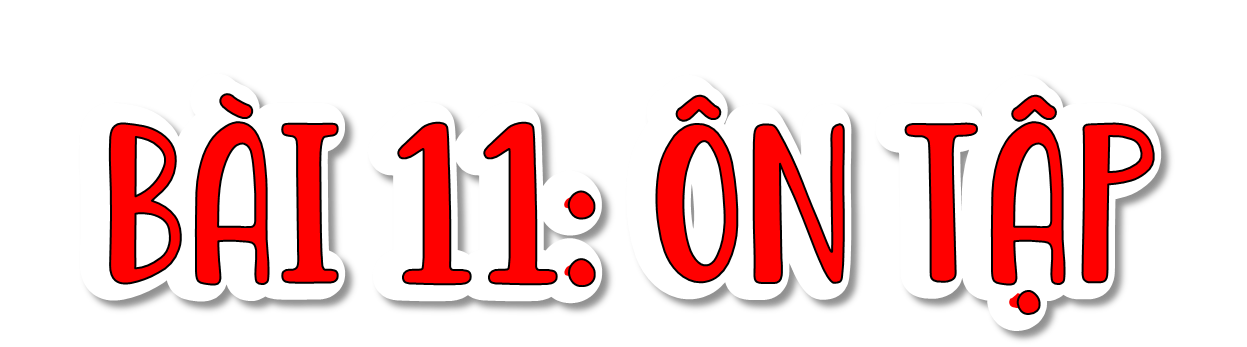 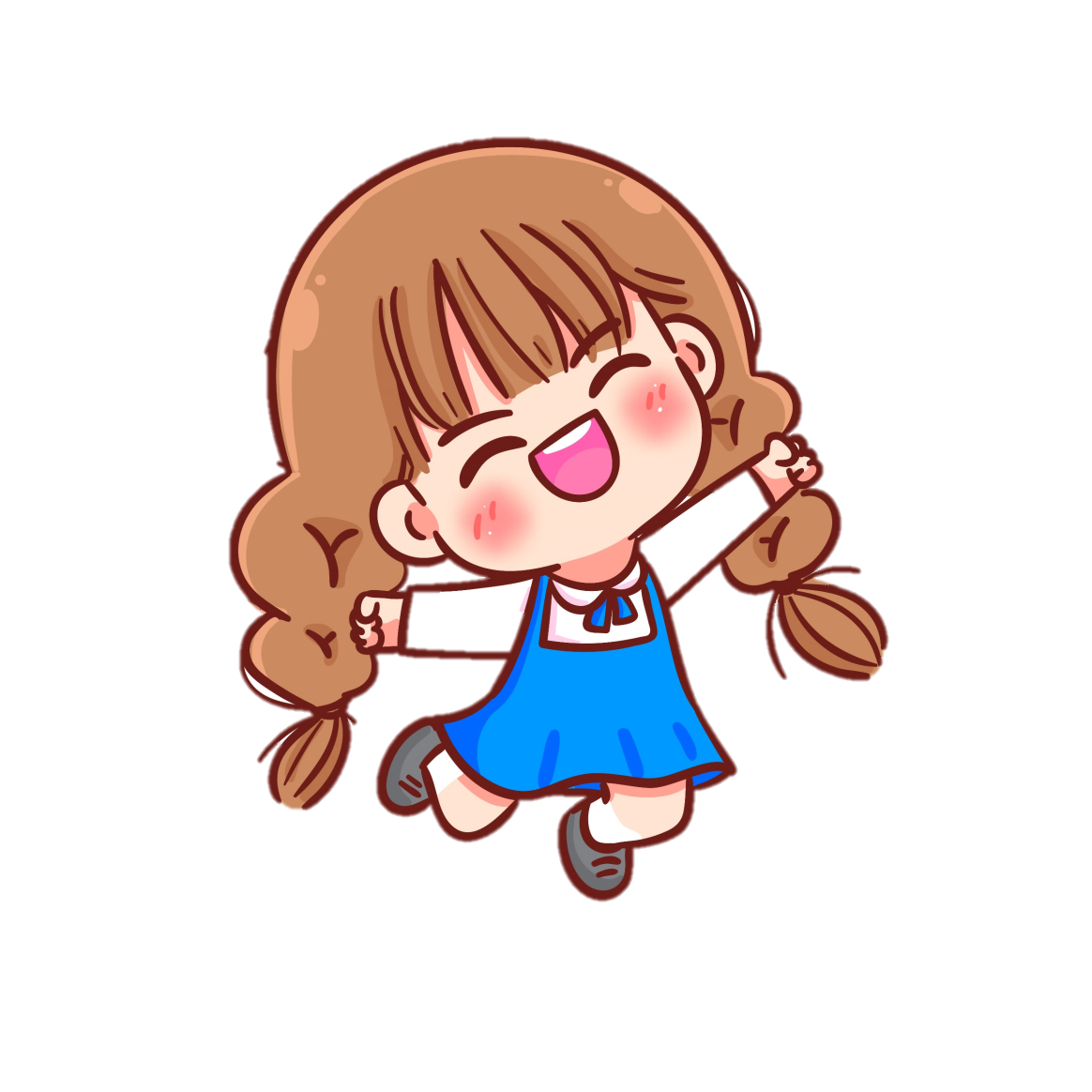 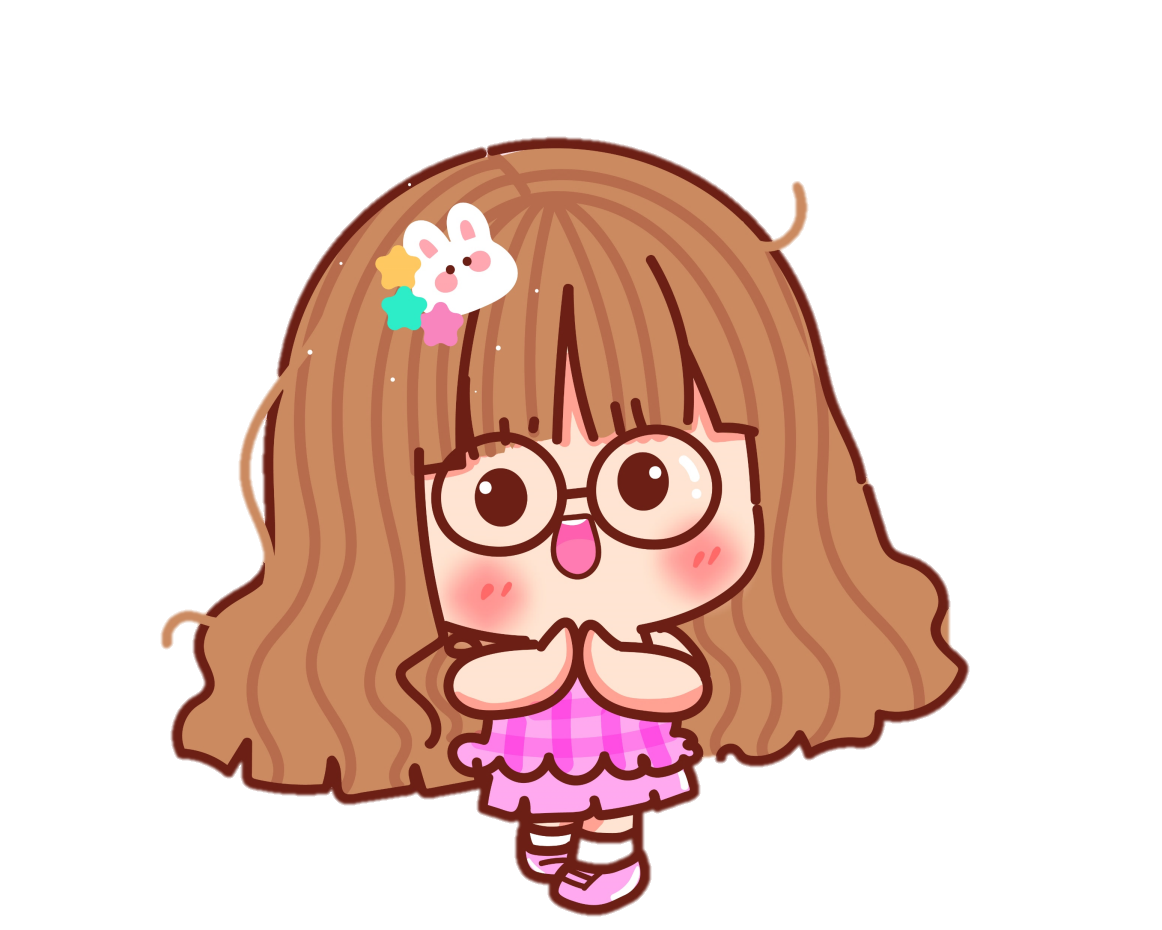 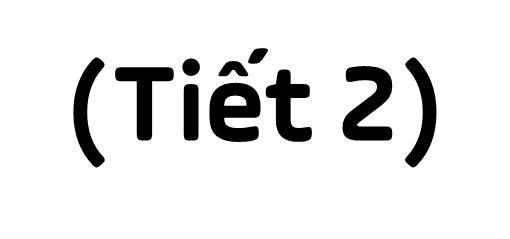 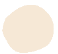 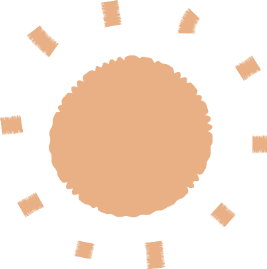 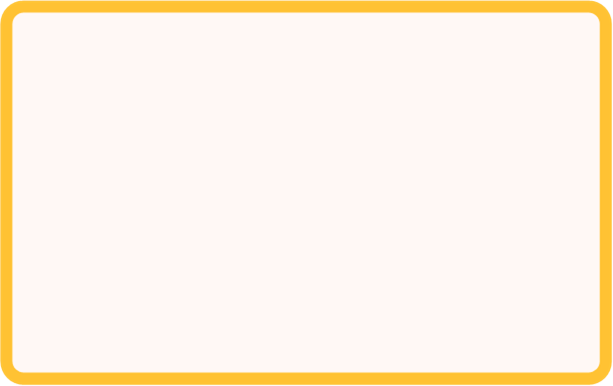 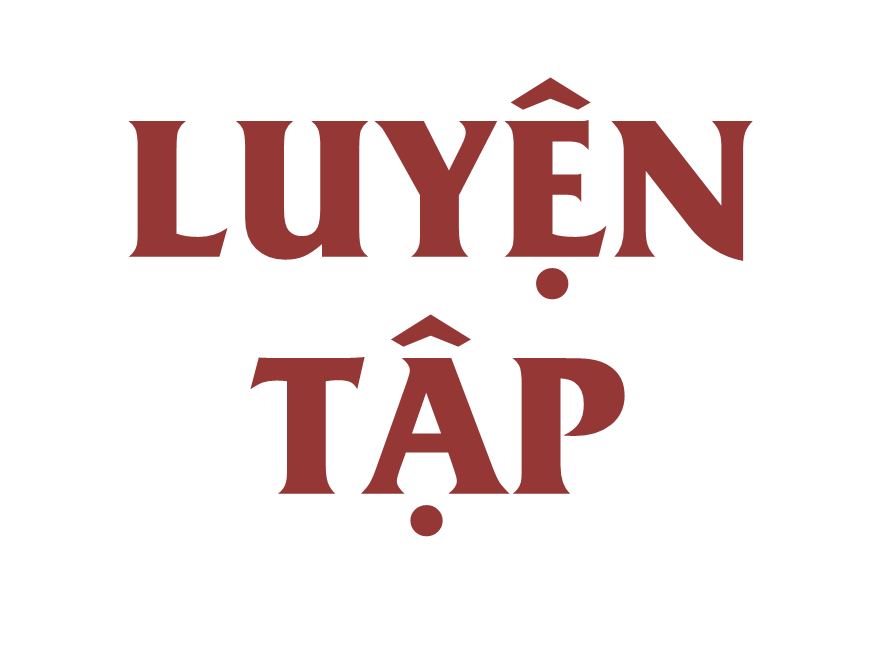 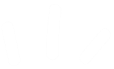 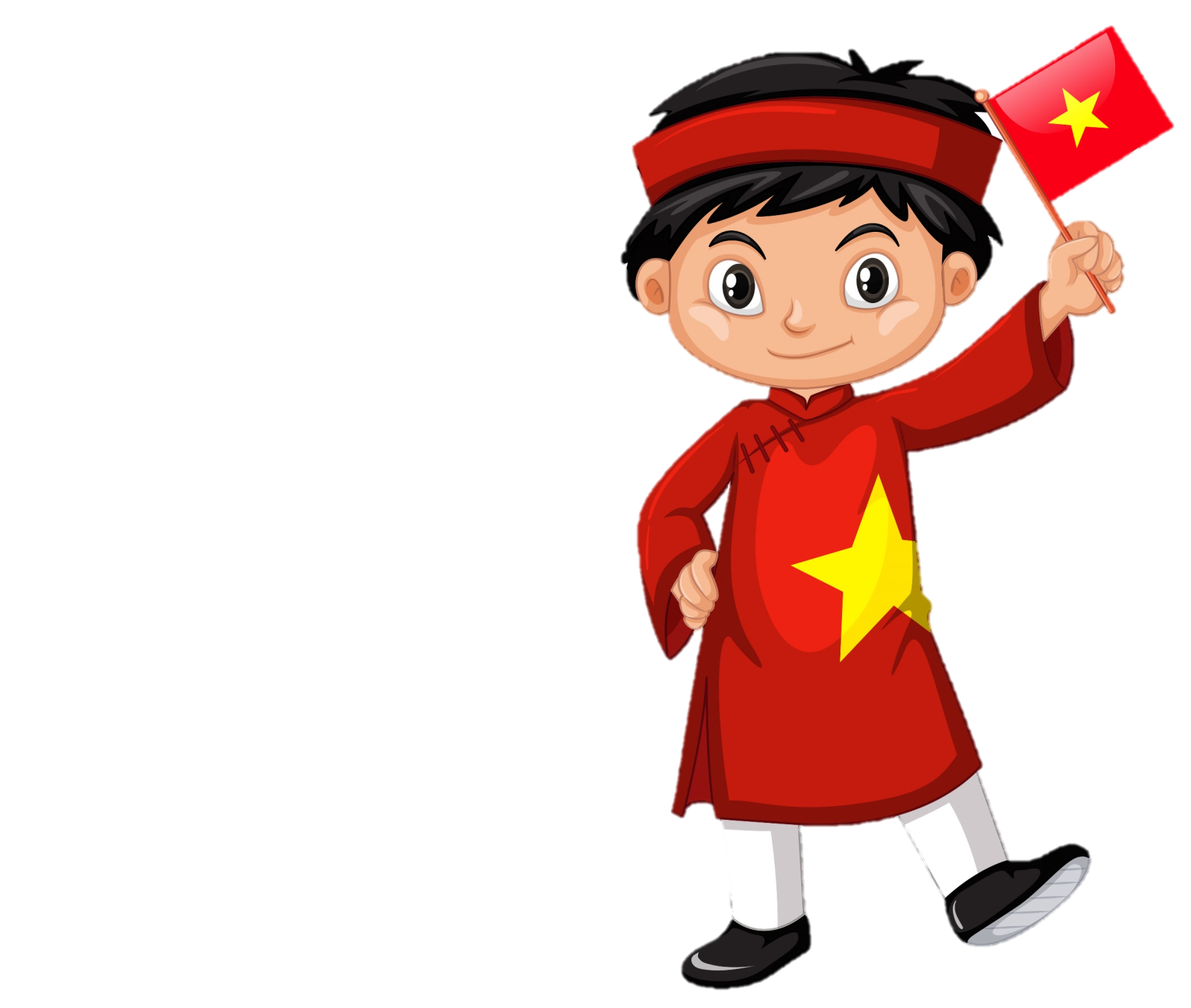 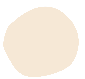 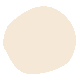 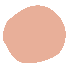 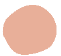 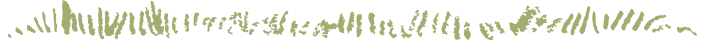 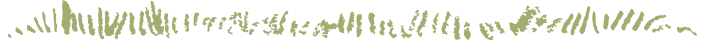 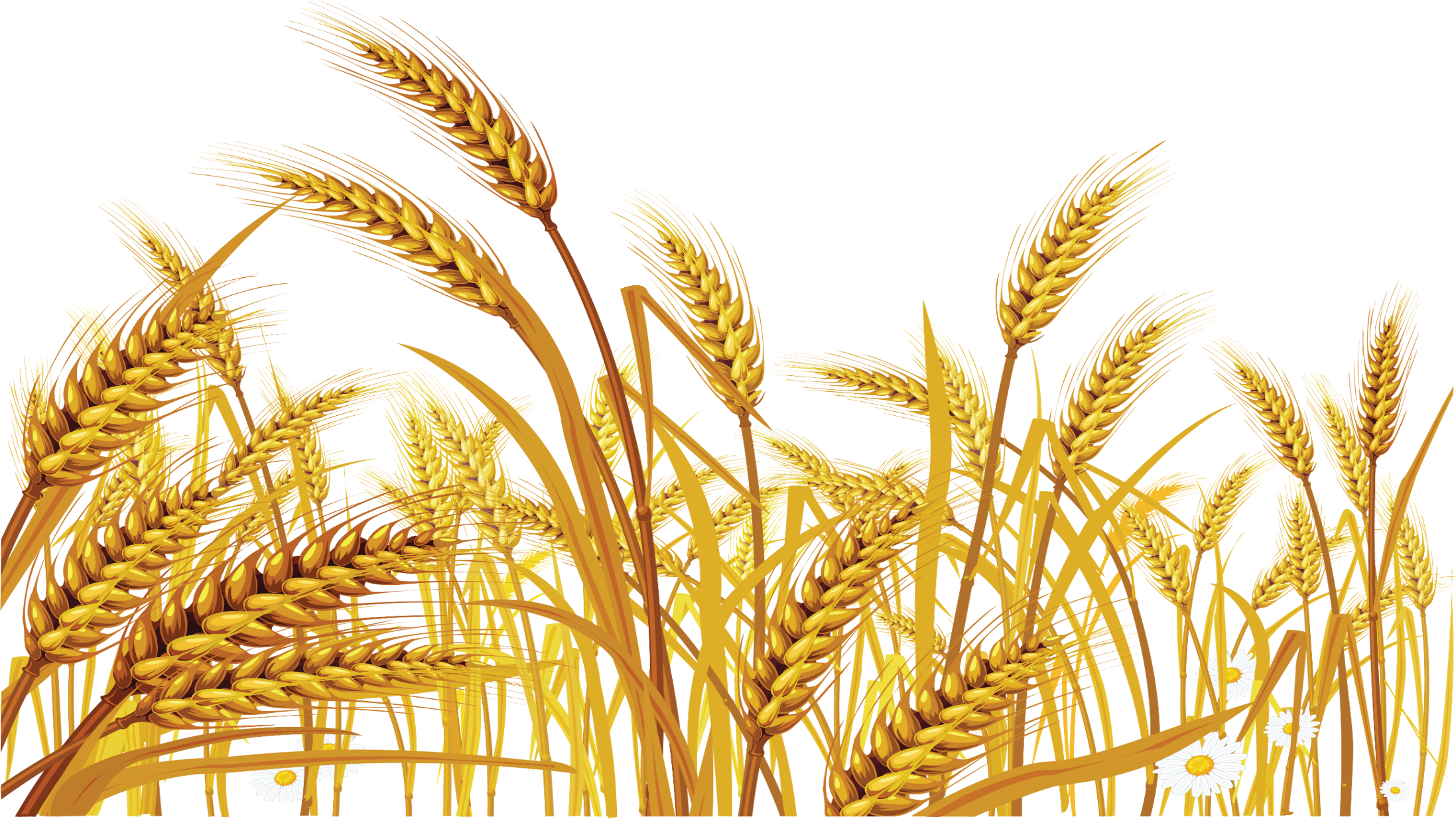 3. Hoàn thành bảng (theo gợi ý dưới đây vào vở) về các cuộc đấu tranh tiêu biểu thời kì Bắc thuộc.
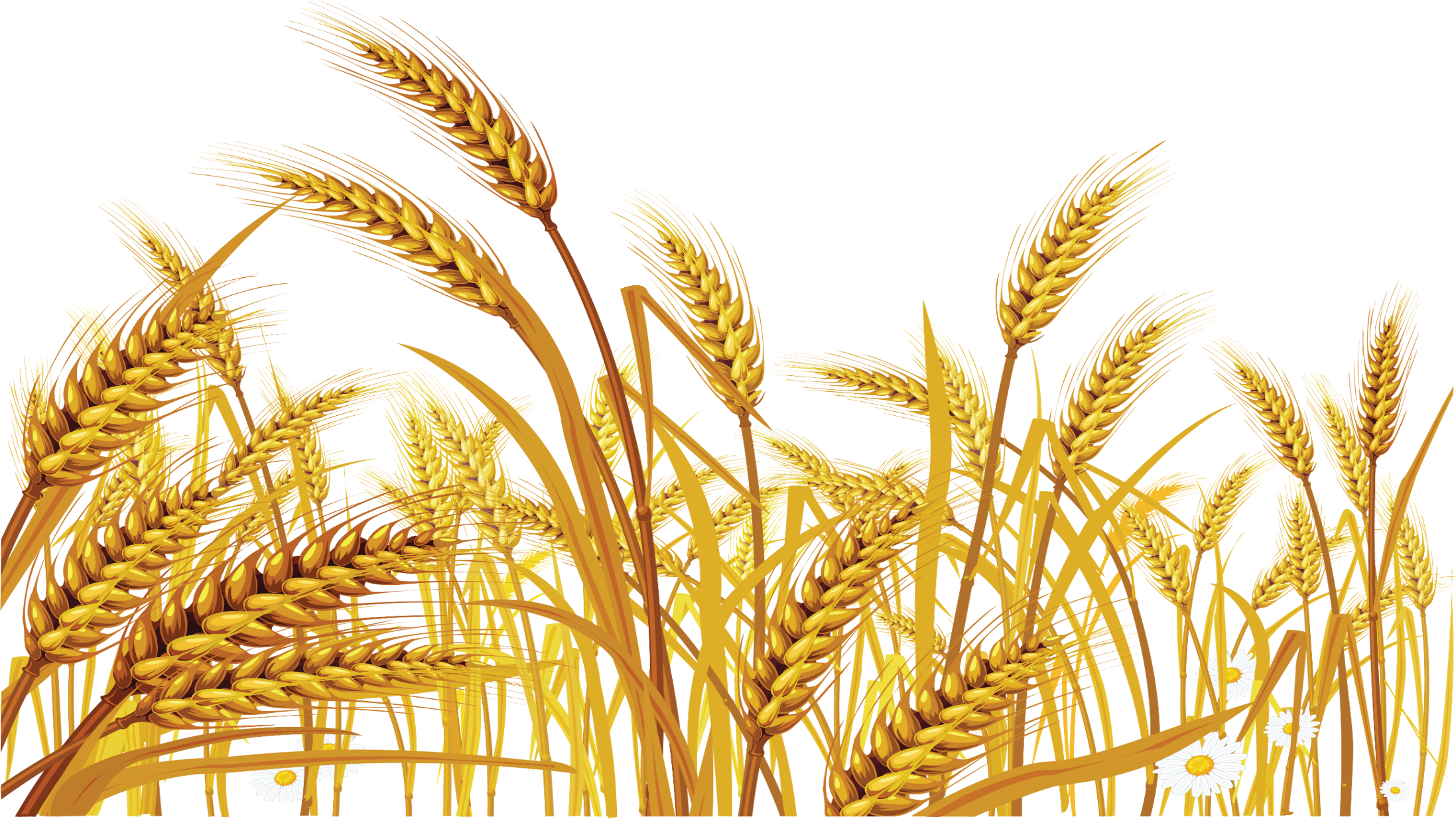 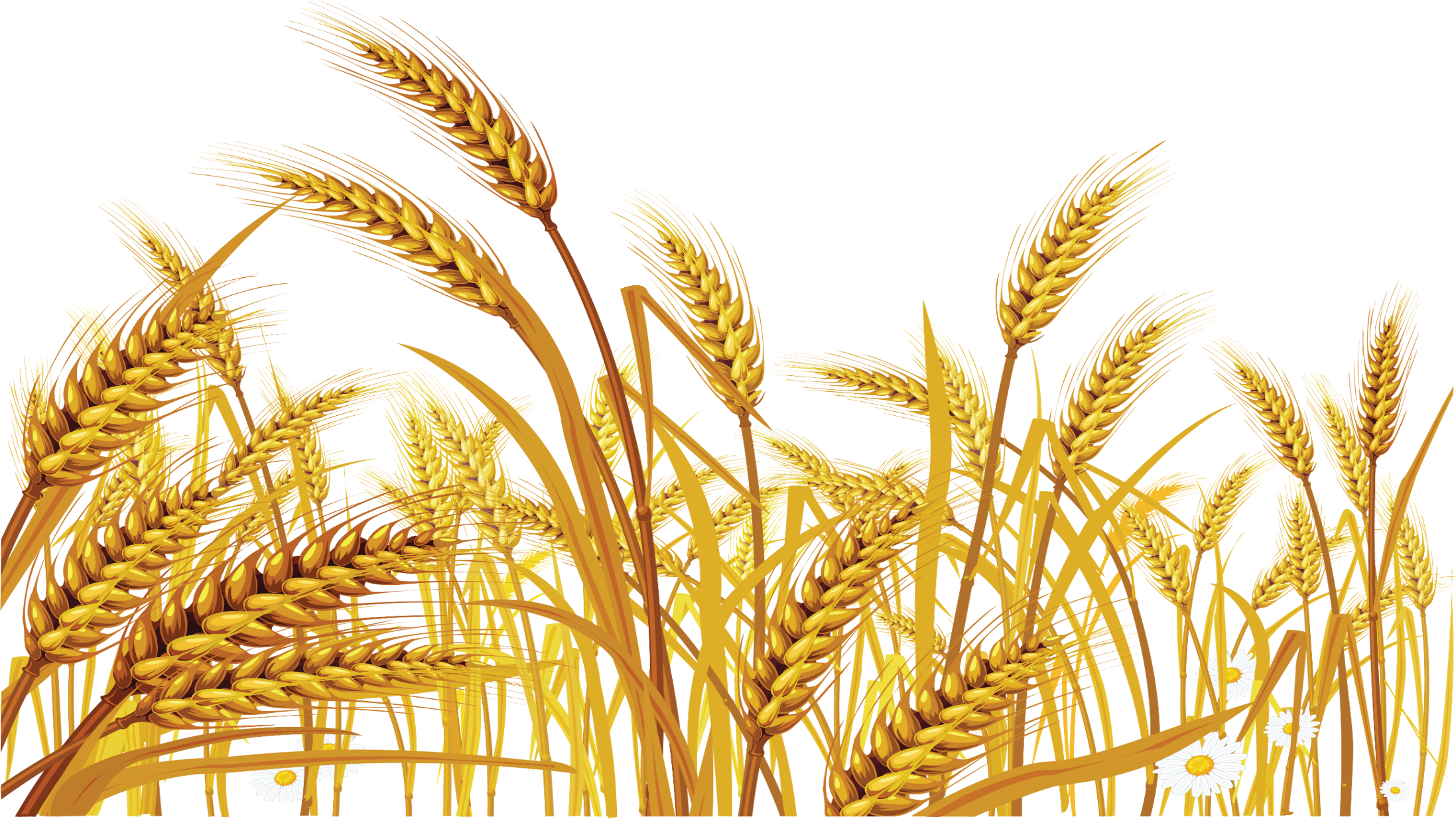 4. Lựa chọn thông tin cho phù hợp với Triều Lý và Triều Trần, sau đó ghi kết quả vào vở
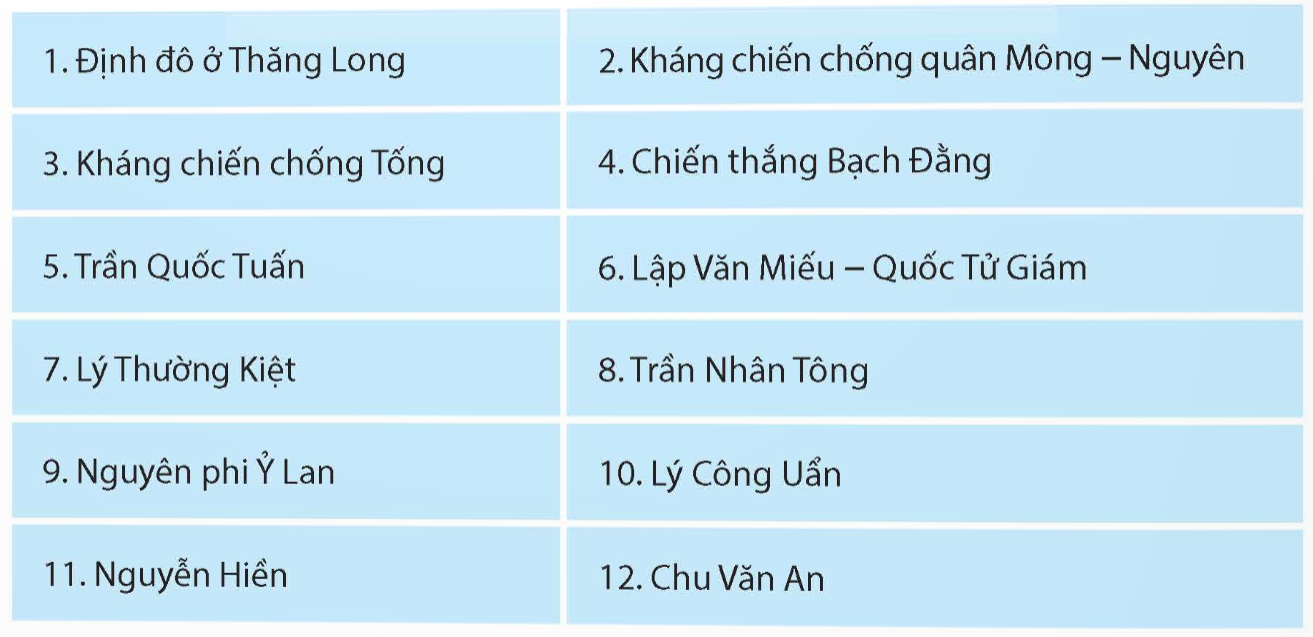 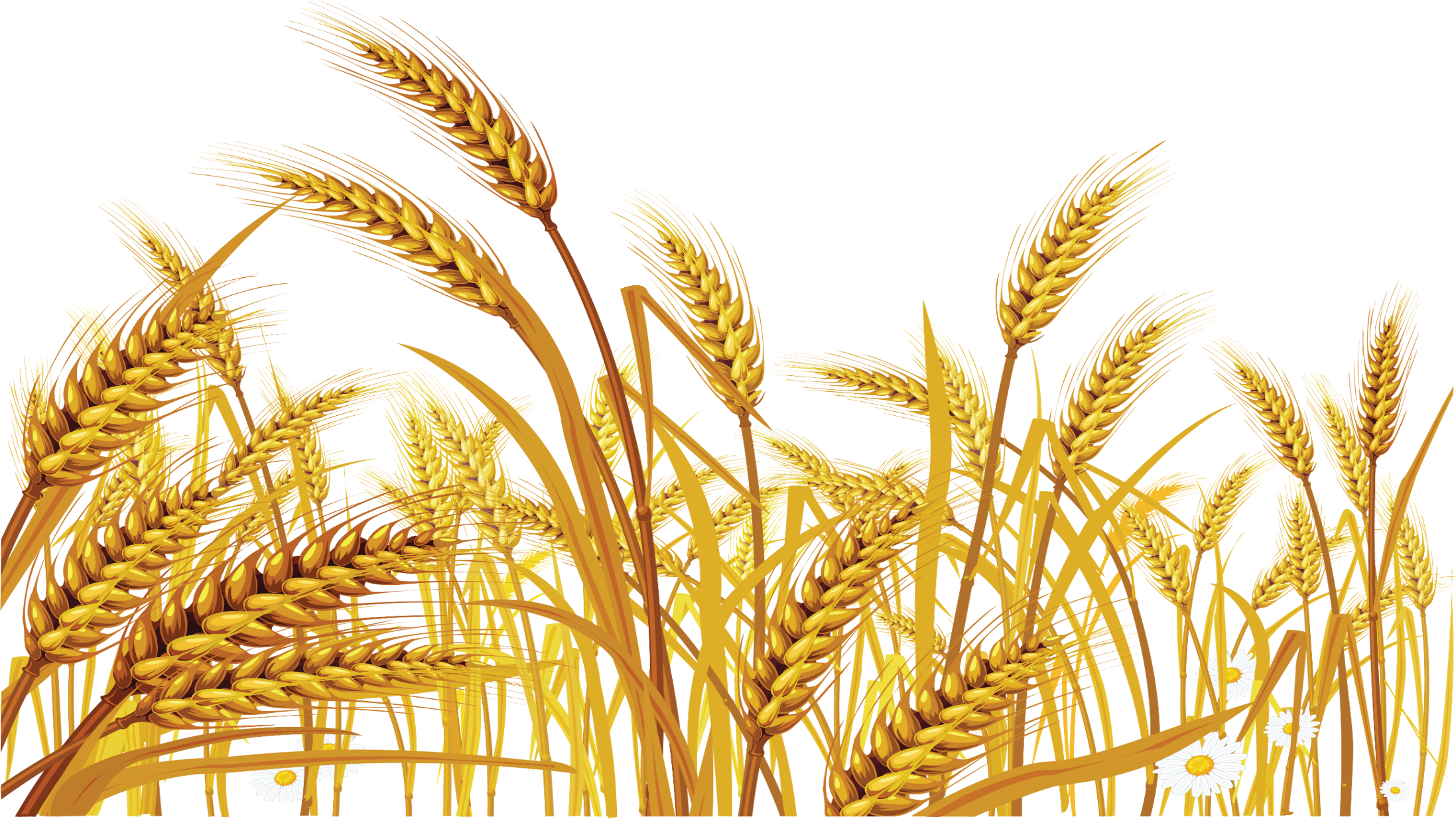 Triều Trần
Triều Lý
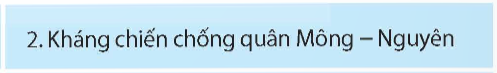 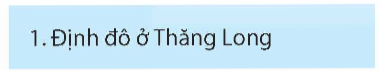 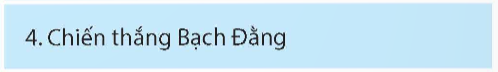 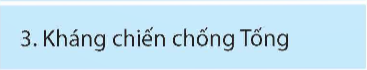 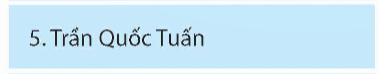 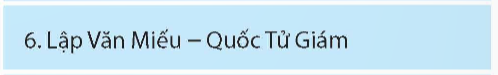 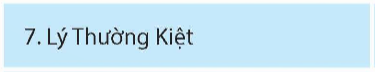 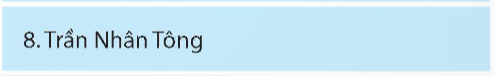 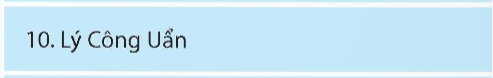 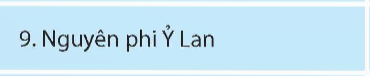 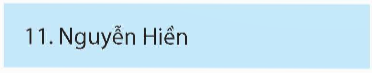 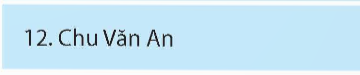 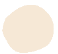 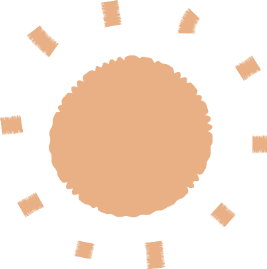 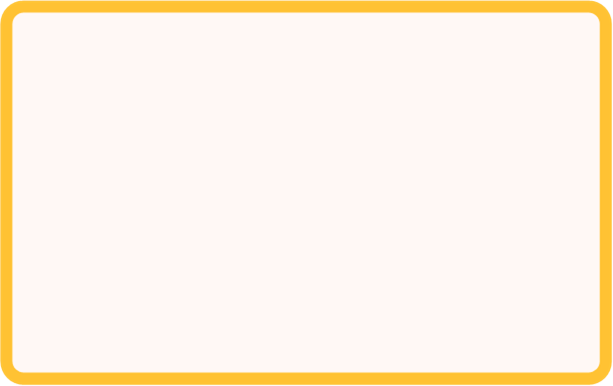 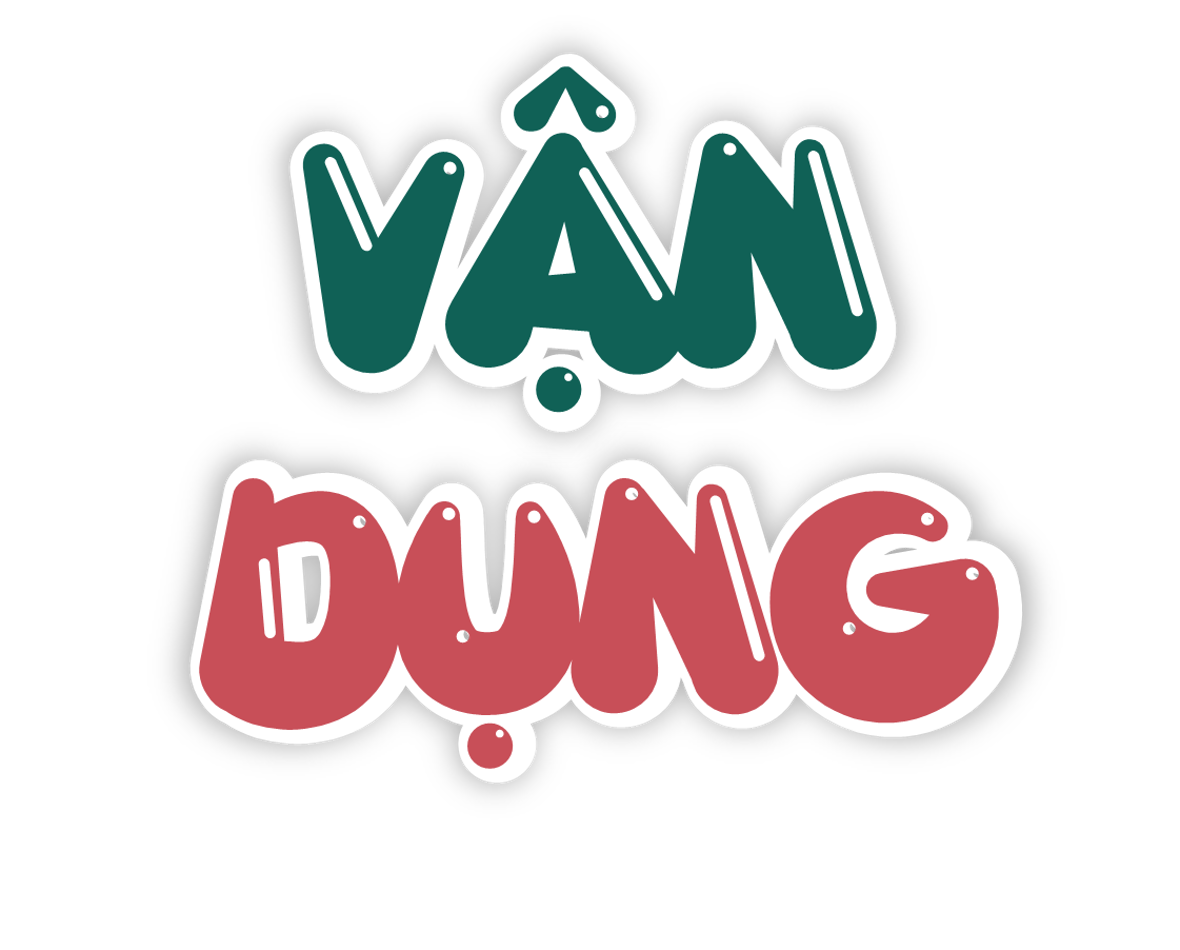 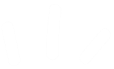 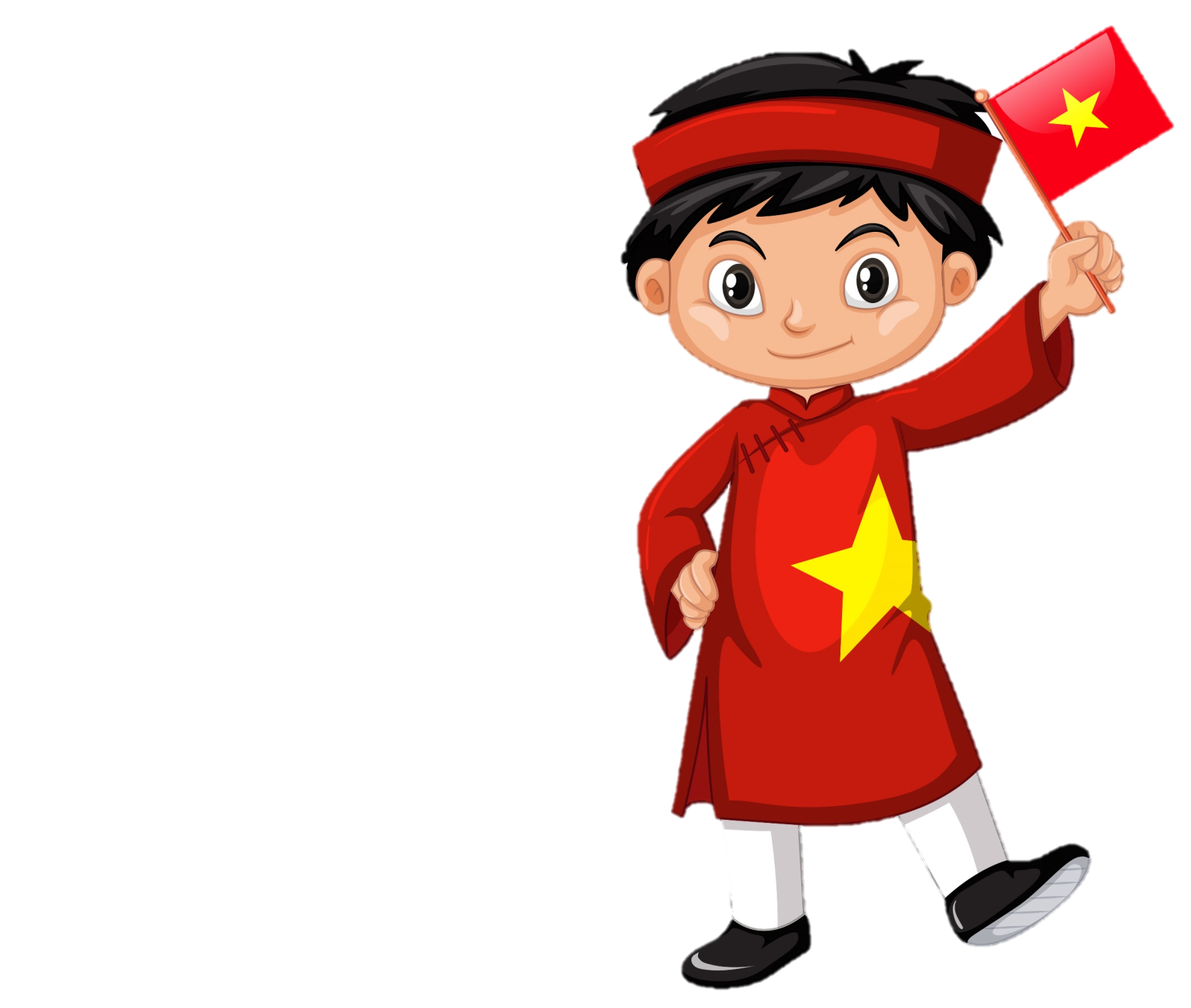 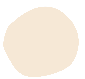 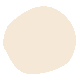 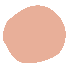 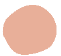 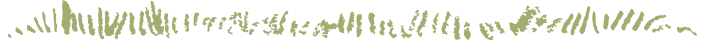 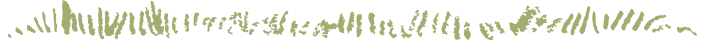 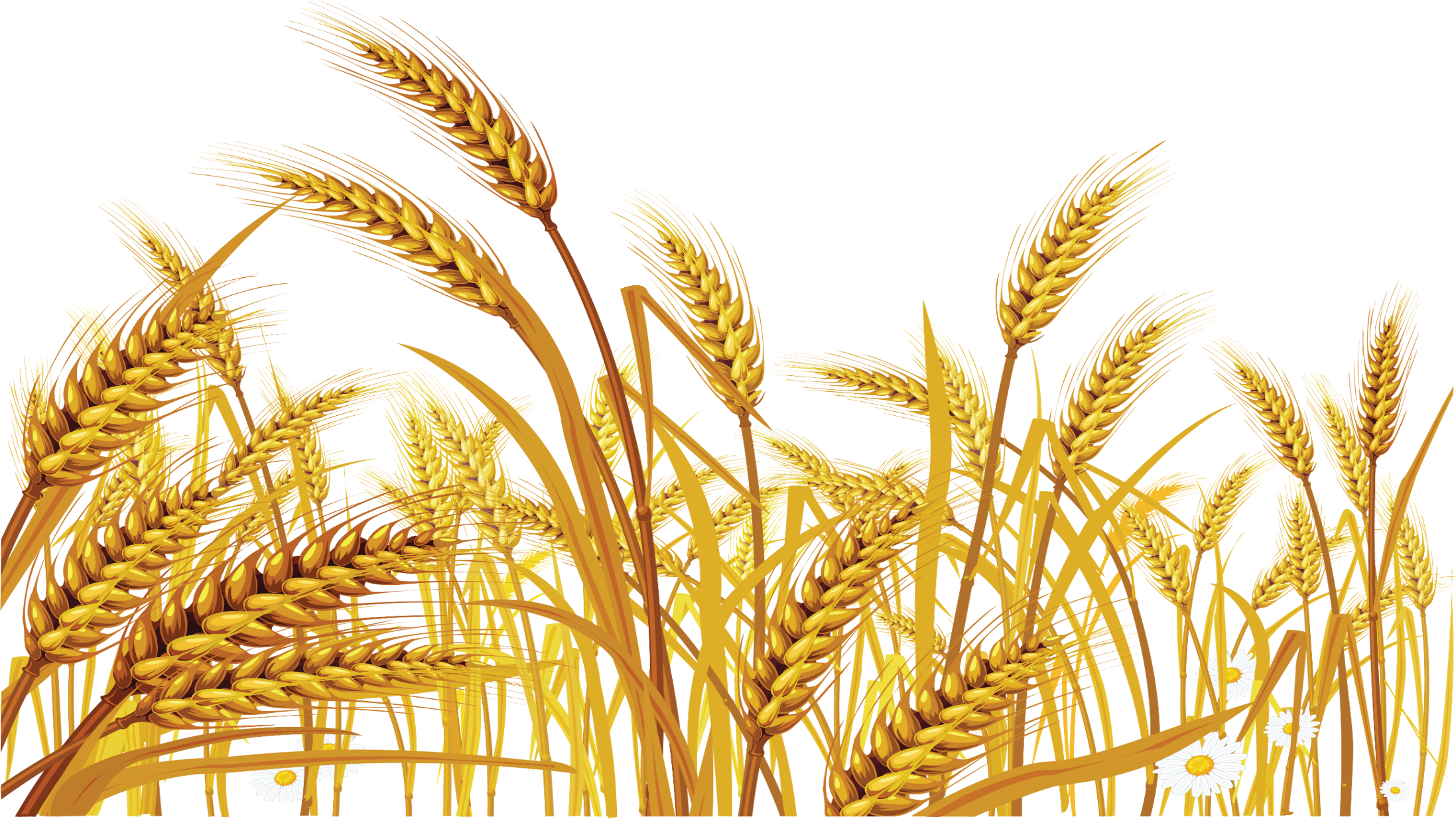 Xác định trên lược đồ tự nhiên Việt Nam một số dãy núi, cao nguyên, đồng bằng, sông lớn, một số khoáng sản chính,...
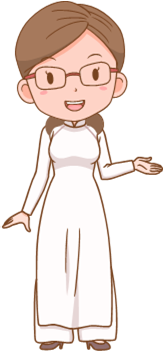 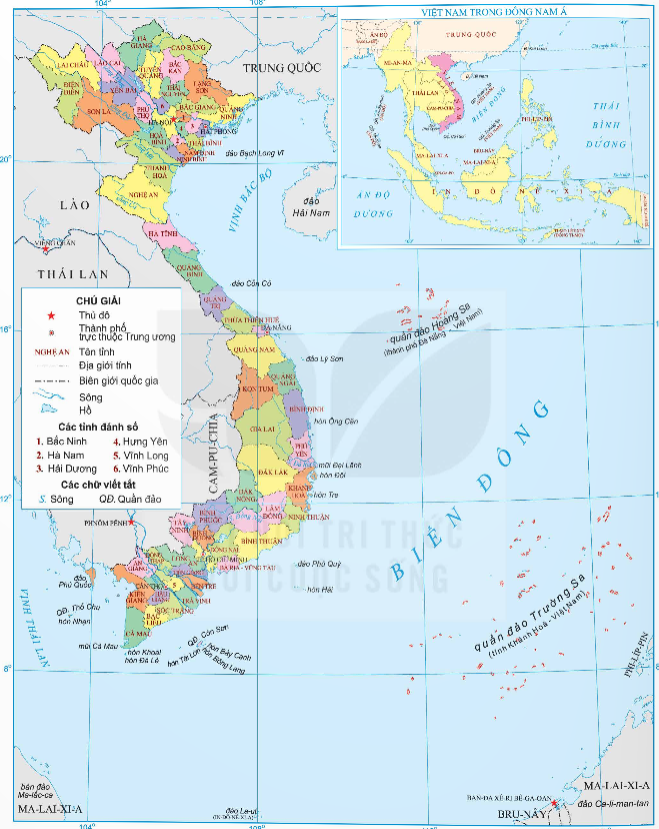 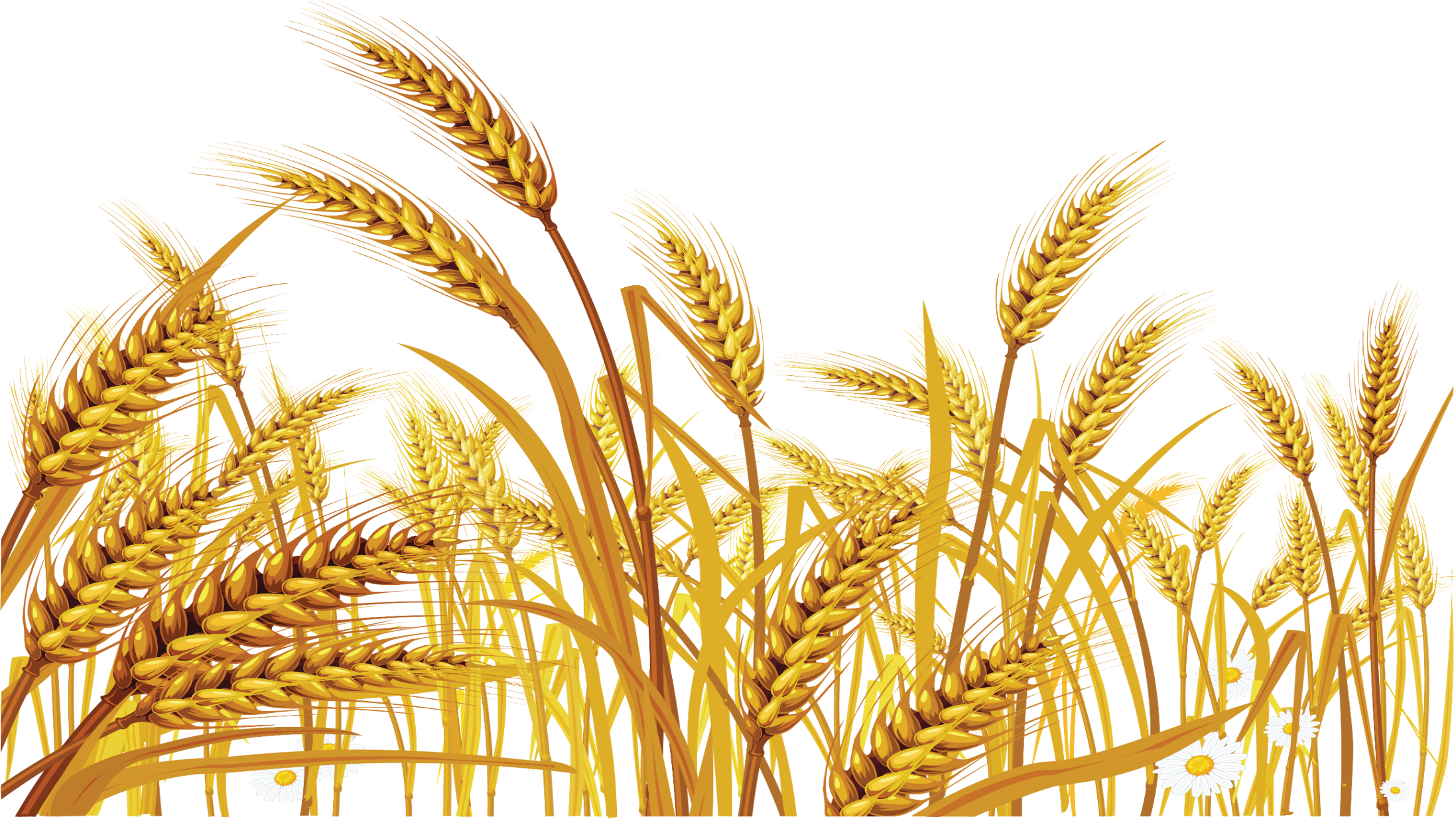 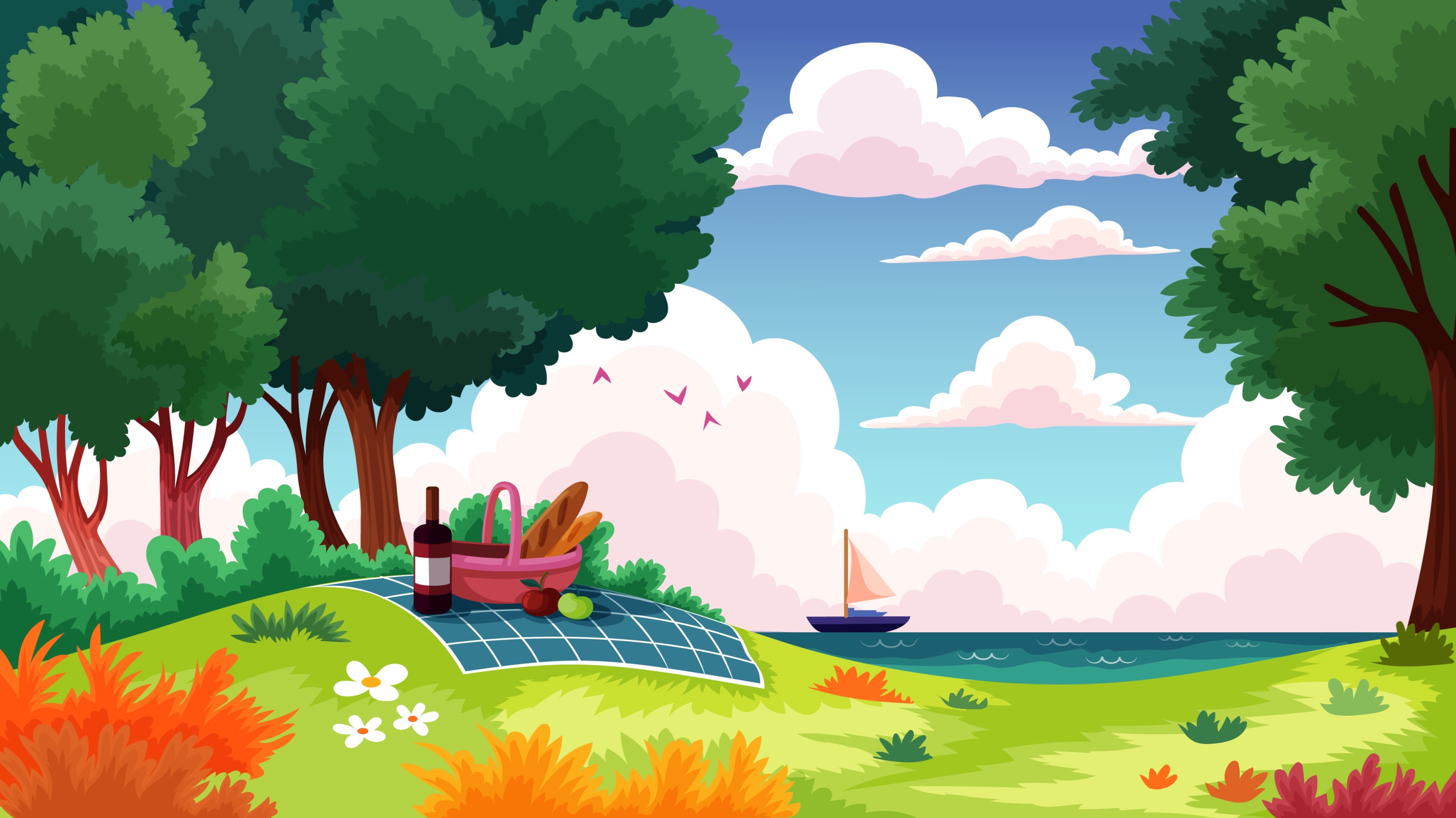 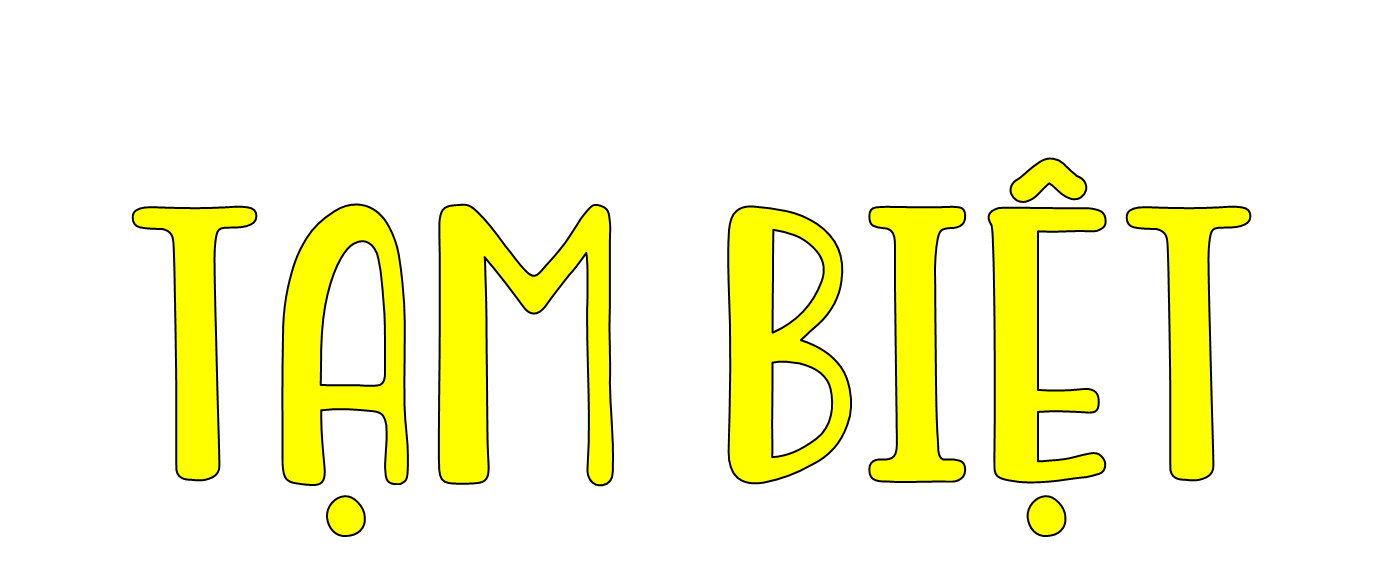 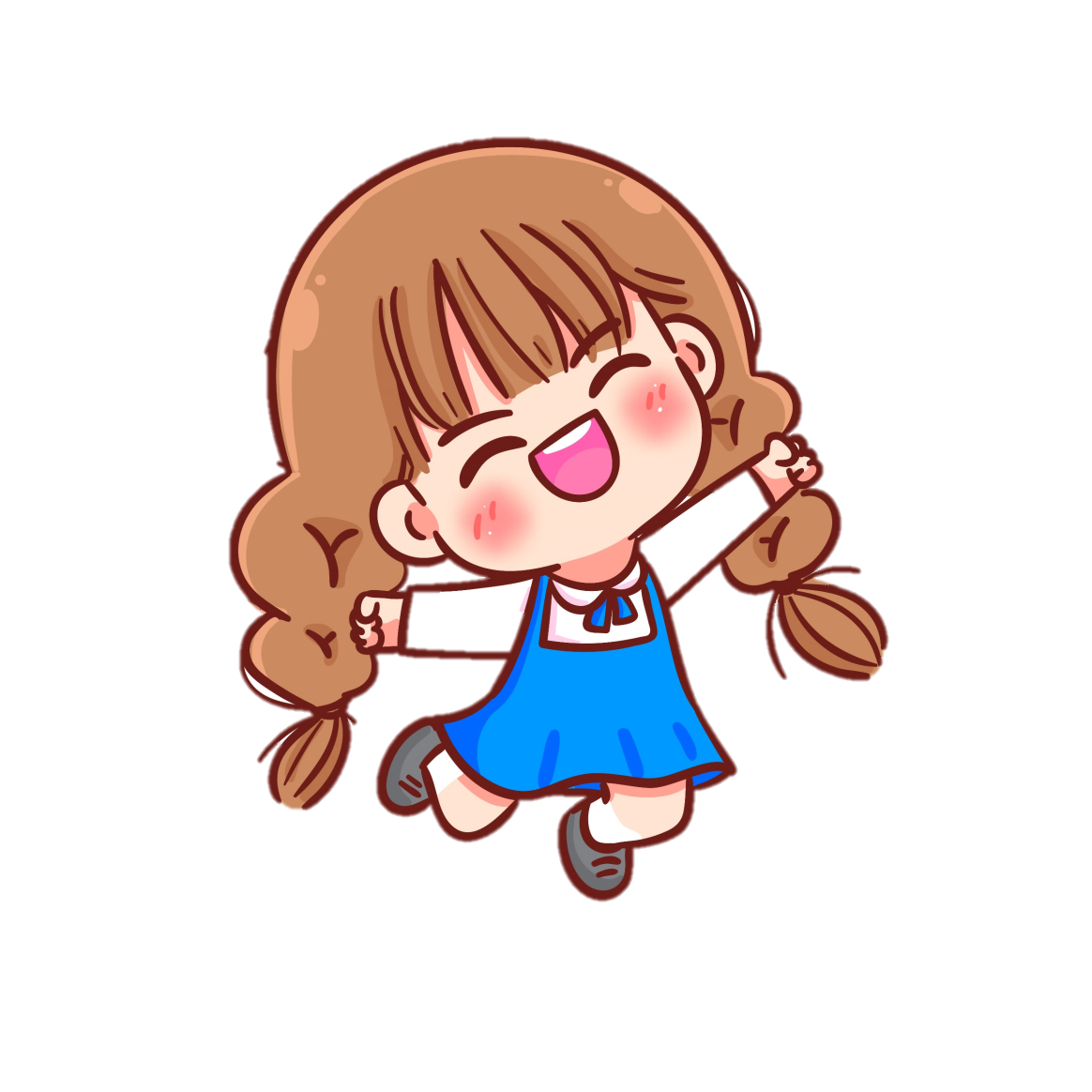 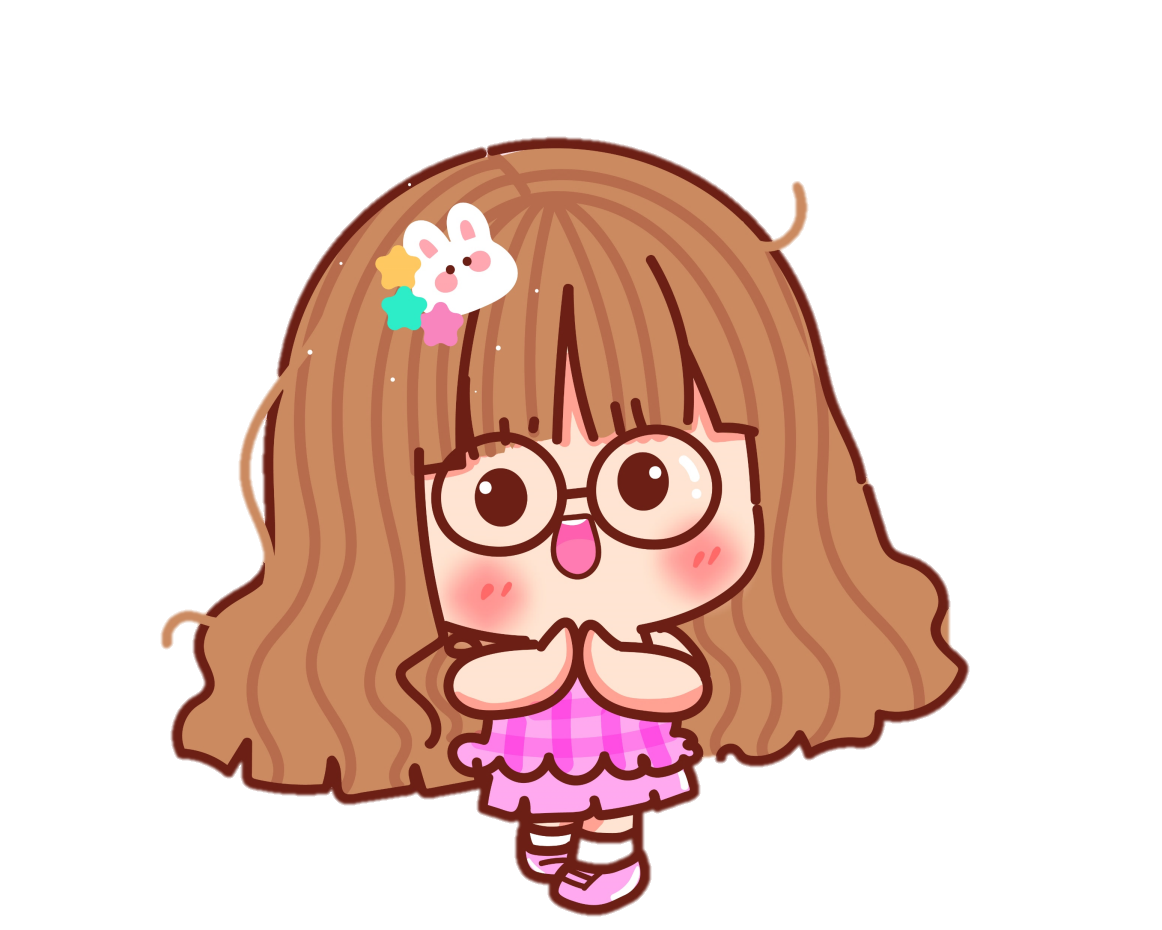